Starting the Relationship
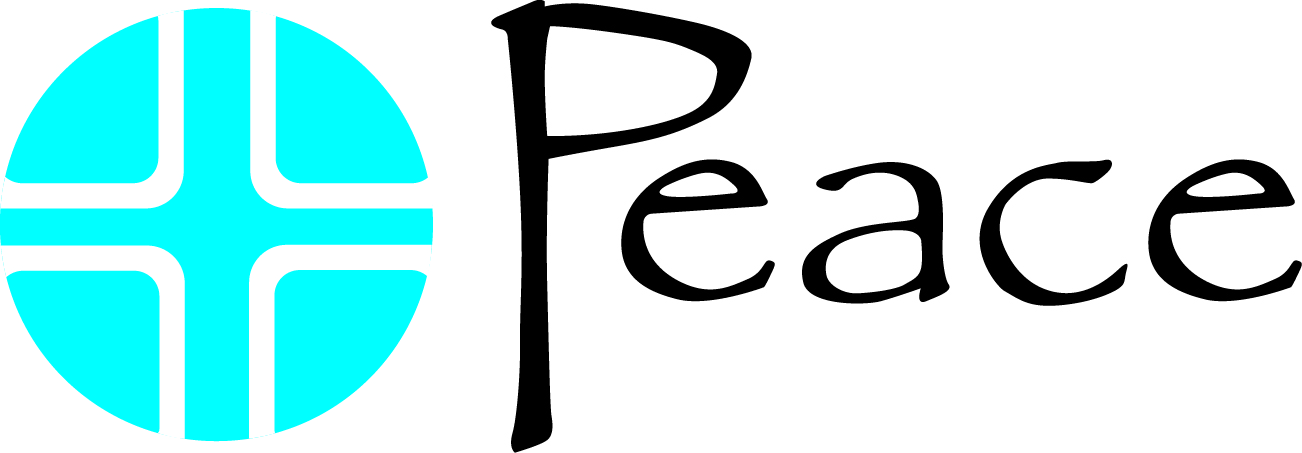 When you enter…
Put phone away or screen down on table
Take your seat 
Mark the following passages in your Bibles:
Mark 1:21-26
Titus 3:5-7	
Romans 6:1-11
A Relationship with Jesus
Two things needed
Now faith is the assurance of things hoped for, the conviction of things not seen.
Hebrews 11:1
A Relationship with Jesus
Two things needed
And so, from the day we heard, we have not ceased to pray for you, asking that you may be filled with the knowledge of his will in all spiritual wisdom and understanding.
Colossians 1:9
A Relationship with Jesus
Why are both important?
Mark 1:21-26
A Relationship with Jesus
Why are both important?
Now these Jews were more noble than those in Thessalonica; they received the word with all eagerness, examining the Scriptures daily to see if these things were so.
Mark 1:21-26
Why is this relationship with Jesus so important?
Starting the Relationship
Who starts the relationship?
But to all who did receive him, who believed in his name, he gave the right to become children of God, who were born, not of blood nor of the will of the flesh nor of the will of man, but of God.
John 1:12-13
Starting the Relationship
Who starts the relationship?
You did not choose me, but I chose you and appointed you that you should go and bear fruit and that your fruit should abide, so that whatever you ask the Father in my name, he may give it to you.
John 15:16
Starting the Relationship
Who starts the relationship?
For he [God] says to Moses, “I will have mercy on whom I have mercy, and I will have compassion on whom I have compassion.” So then it depends not on human will or exertion, but on God, who has mercy.
Romans 9:15-16
Starting the Relationship
How did Jesus start the relationship?
For in Christ Jesus you are all sons of God, through faith. For as many of you as were baptized into Christ have put on Christ.
Galatians 3:26-27
Starting the Relationship
How did Jesus start the relationship?
So faith comes from hearing, and hearing through the word of Christ.
Galatians 3:26-27
Who started your relationship with Jesus?  How was it started?
What is Baptism?

Read Titus 3:5-7
A saving act
Done by God
New Birth
Gives us hope of eternal life
What is Baptism?

Read Roman 6:1-11
Dying to Sin
Rising with Christ
Given New Life
All God’s Work!!!
One View of Baptism
God
Baptism is our response to God
Makes baptism dependent on us
Not Biblical!!!
Man
Our View of Baptism
God
Baptism is God’s work for us
God shows us His grace in baptism
It is Biblical!!!
Man
Closing Prayer
[Speaker Notes: Make sure they understand, give examples]